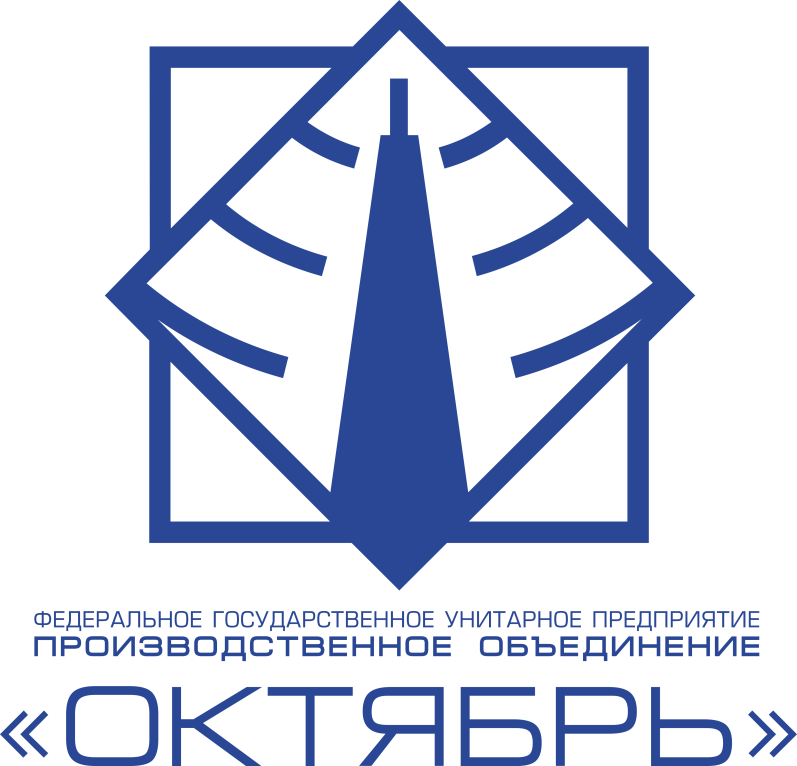 «УМНАЯ ОСТАНОВКА»Остановочный павильон
Проблема
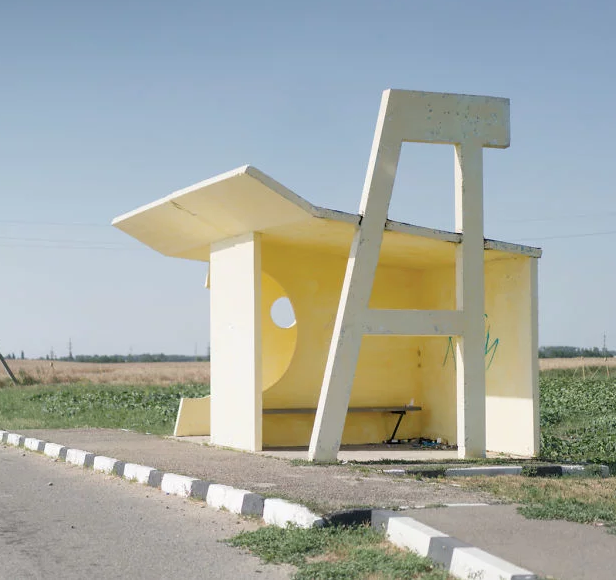 Нехватка комфортных остановок
Актуальность
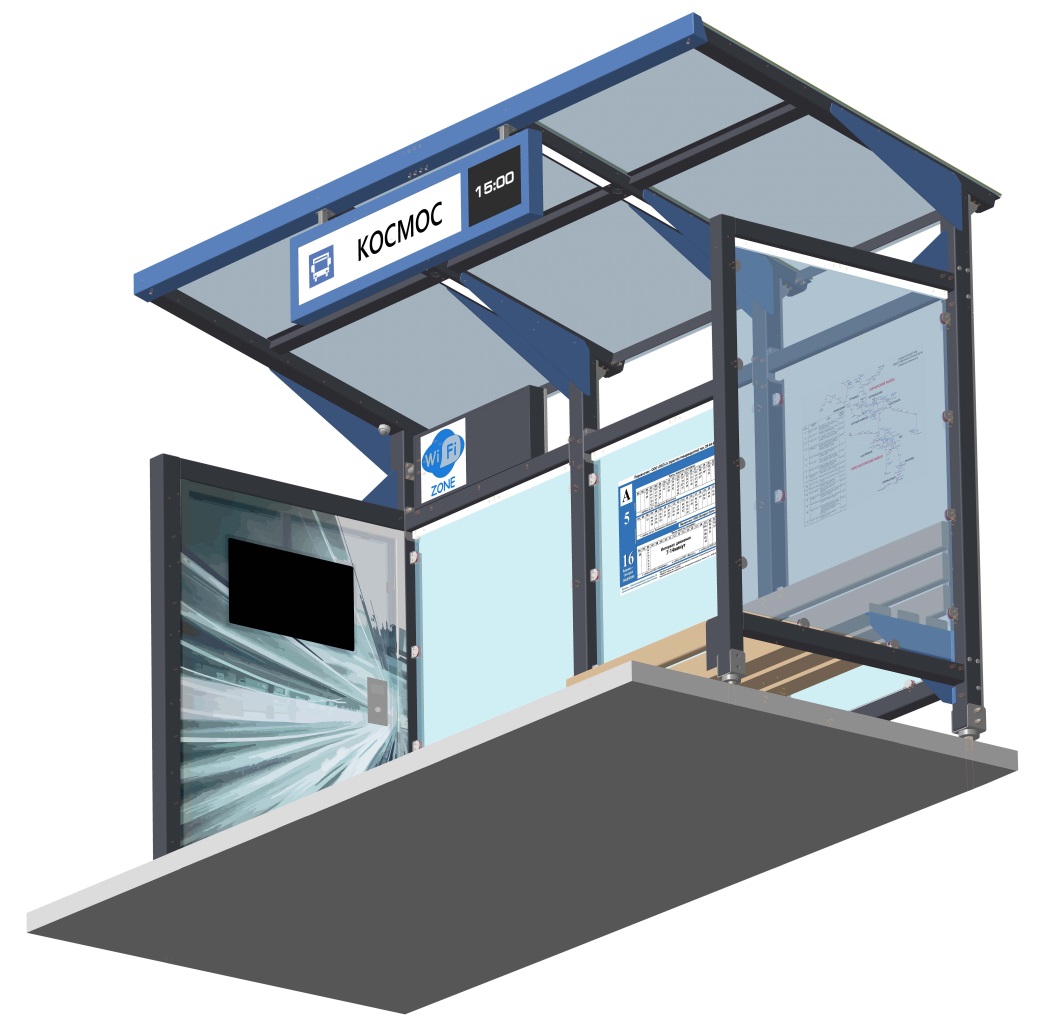 Проект «Умный город»; 

Подключение желающих активных студентов общеобразовательных школ и техникумов; 

Предприятие принимает участие в создании «Умной остановки»;

В проекте «Умные остановки» участвуют студенты и учащиеся трех команд: КУТТС, КУРТ, школа №40 города Каменска-Уральского.
Наше предприятие готово создать комфортную «умную остановку»,  применив современные технические решения по эскизам и пожеланиям участников проекта «Умные остановки»:
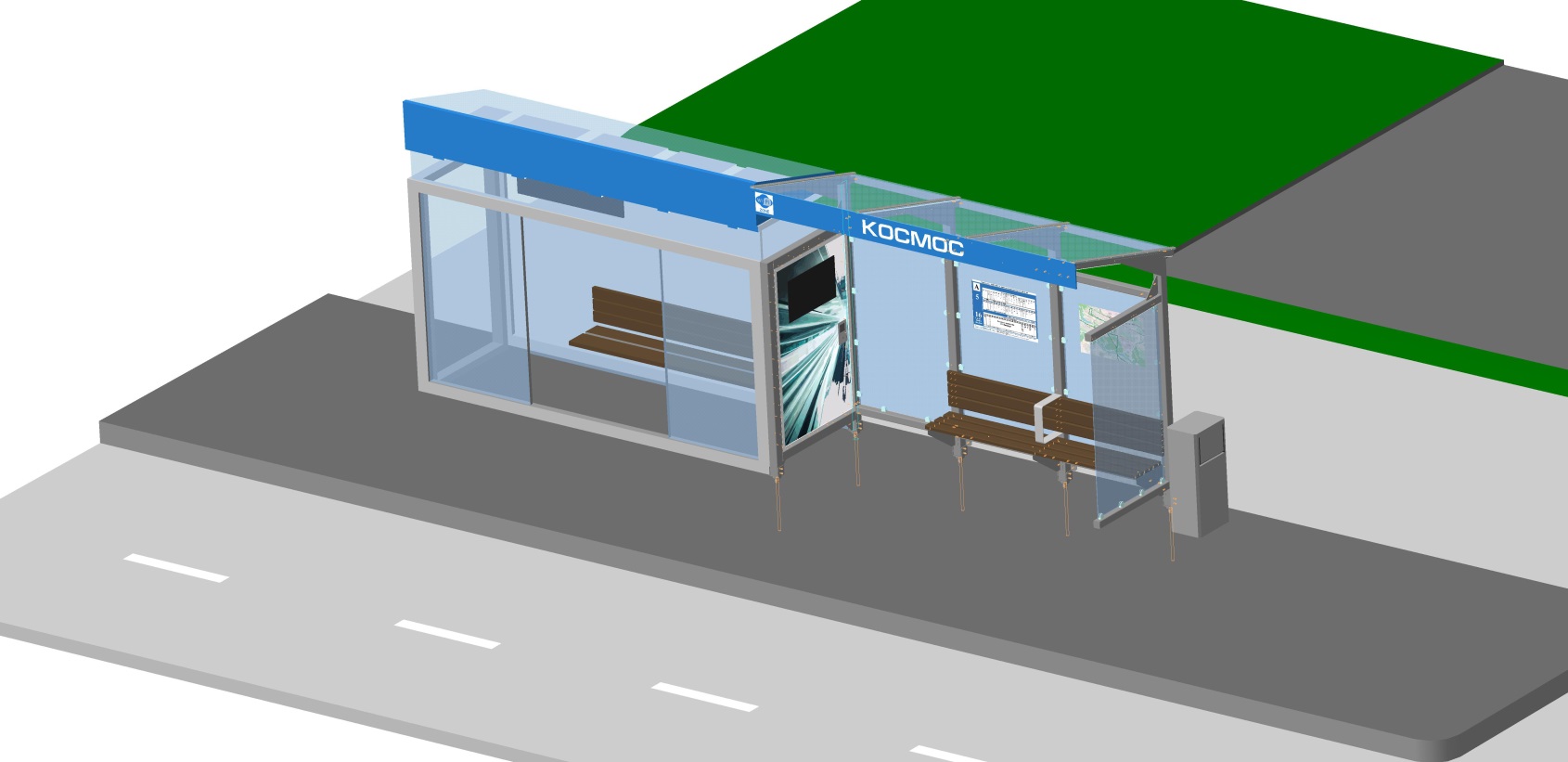 Широкие лавки;
Перила на лавках;
Закрытый павильон;
Прозрачные стены;
Голосовое оповещение о подъезжающем автобусе;
Хорошее освещение внутри павильона;
Большие часы;
Отапливаемый павильон;
Расписание на уровне глаз человека;
Урна;
Терминал для покупки билетов;
Система автоматической уборки и дезинфекции павильона;
Красивая яркая вывеска;
Актуальный дизайн;
Автоматы для продажи воды;
Беспроводное зарядное устройство.
Цель
Разработка остановочного павильона для остановок общественного транспорта, максимально удовлетворяющего требованиям пассажиров при ожидании автобуса и посадки в автобус.
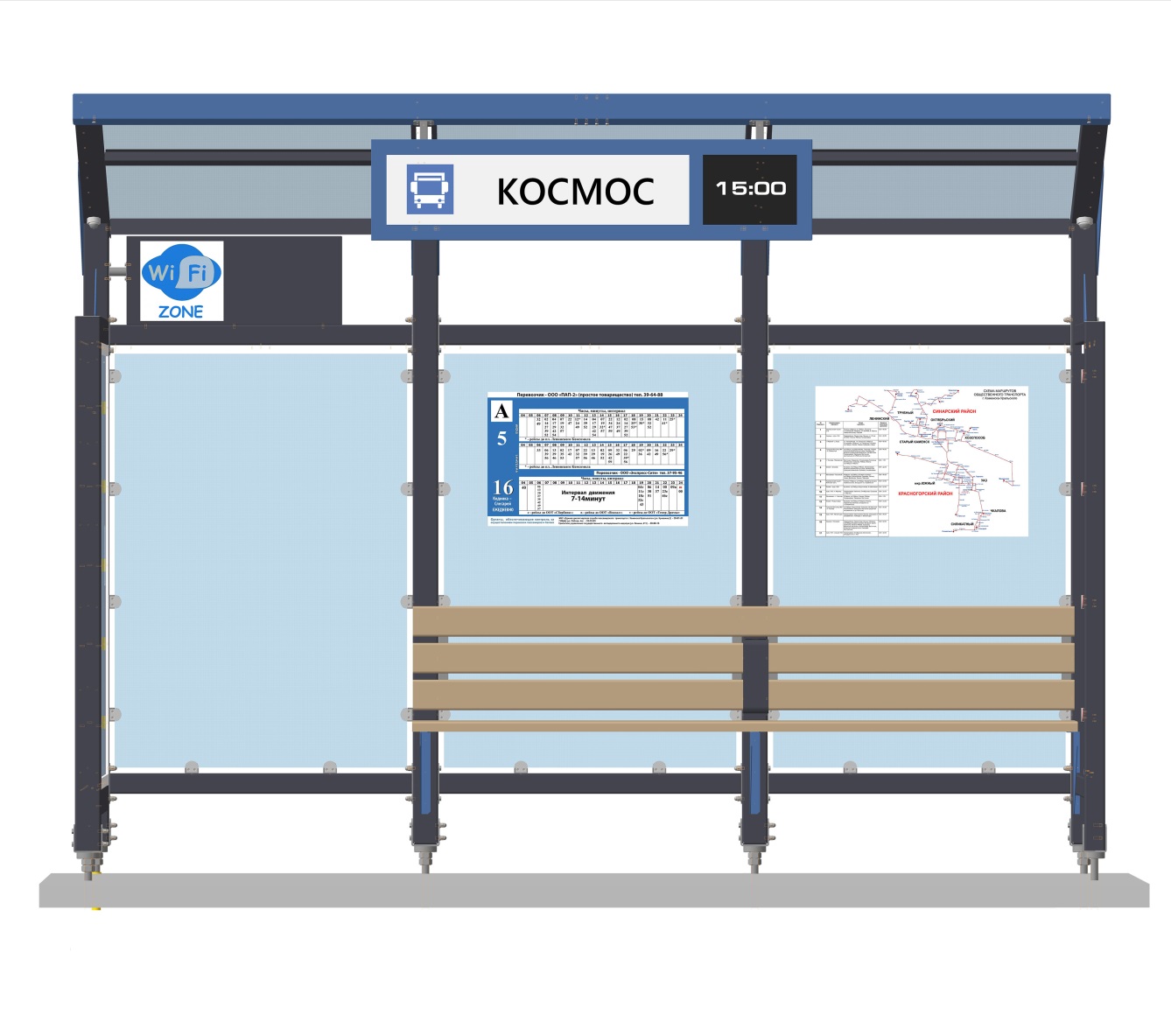 Задачи:
Разработка общей конструкции остановочного павильона, дизайна, освещения;
разработка информационной панели остановочного павильона, а также её составляющие функции.


Новизной данного проекта является разработка и изготовление «Умной остановки» полностью на предприятии города Каменска-Уральского.
Остановочный павильон
Остановка сделана из трудно разрушимых материалов. Стены состоят из прочного стекла. Конструкция остановки безопасна. Защищает пешеходов при правонарушениях и от погодных условий.
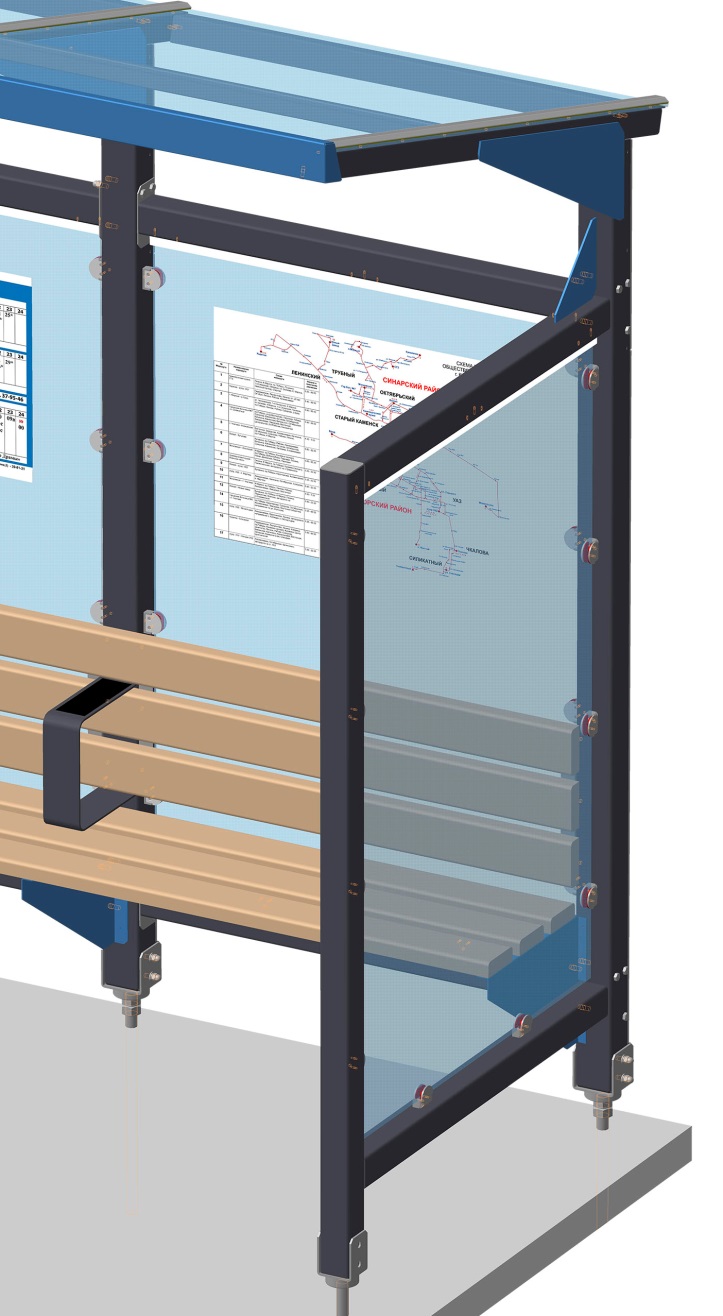 В остановочном павильоне имеется камера видеонаблюдения, которая может отслеживать различные правонарушения, а также вандальные действия.
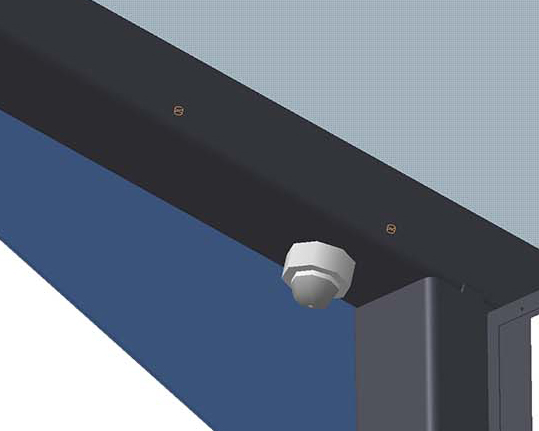 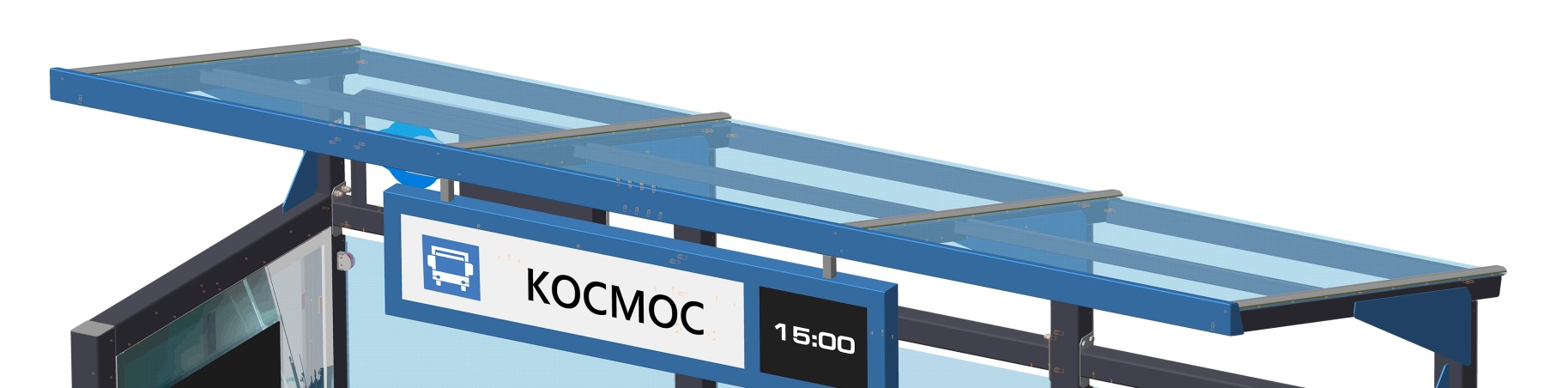 Крыша прямая со скошенным углом. Может быть как прозрачная, так и непрозрачная, со встроенными светильниками. Прозрачность крыши придает ощущение легкости конструкции.
В остановочном павильоне располагается светодиодная яркая вывеска с названием остановки. Вывеска представляет собой световой короб синего цвета со светящейся надписью (цвет надписи может быть любой). Можно легко заметить остановку днем и ночью.
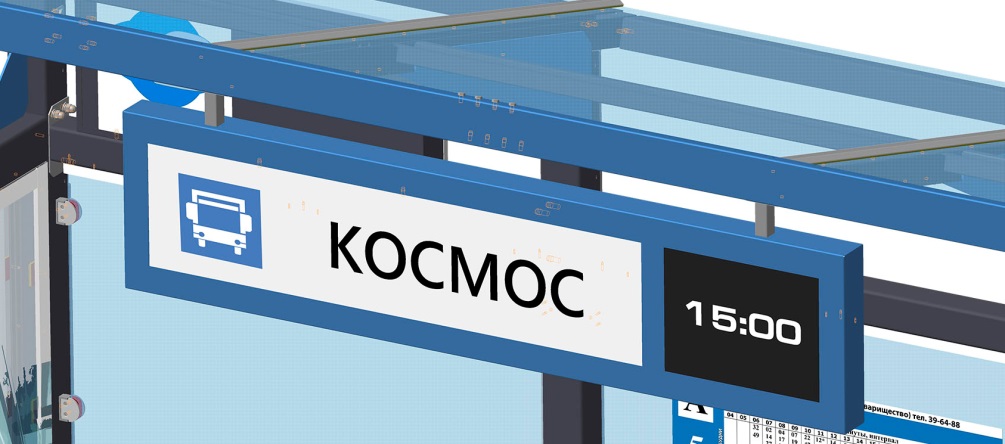 Размер остановочного павильона определяют с учетом количества одновременно находящихся в час пик на автобусной остановке пассажиров. (соответствует ОСТ 218.1.002-2003).
Модуль остановочного павильона – базовый, с возможностью расширения для увеличения размещения пассажиров в зависимости от пассажиропотока.
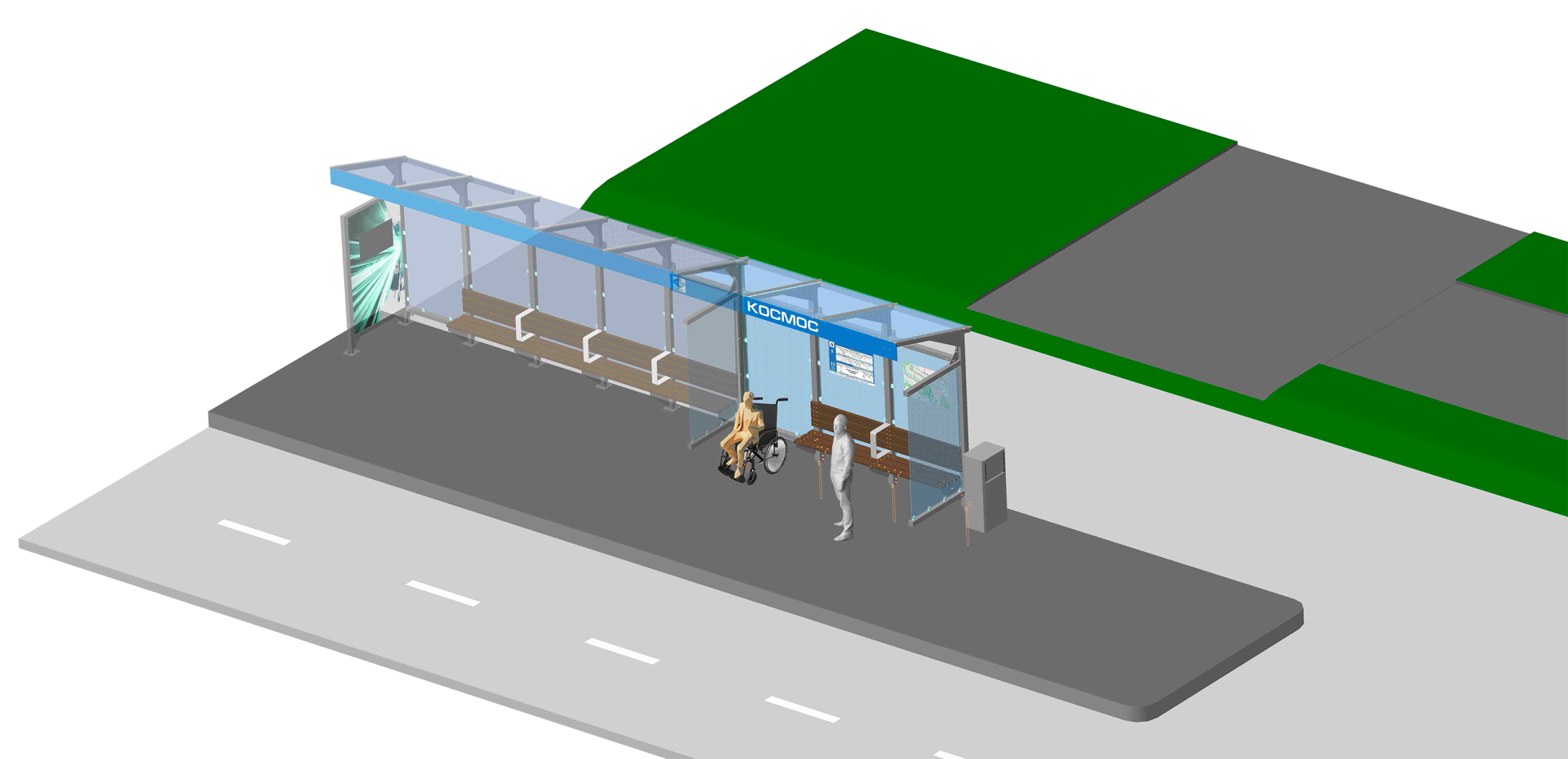 Остановка, по требованию заказчика, может быть оснащена такими удобствами как:
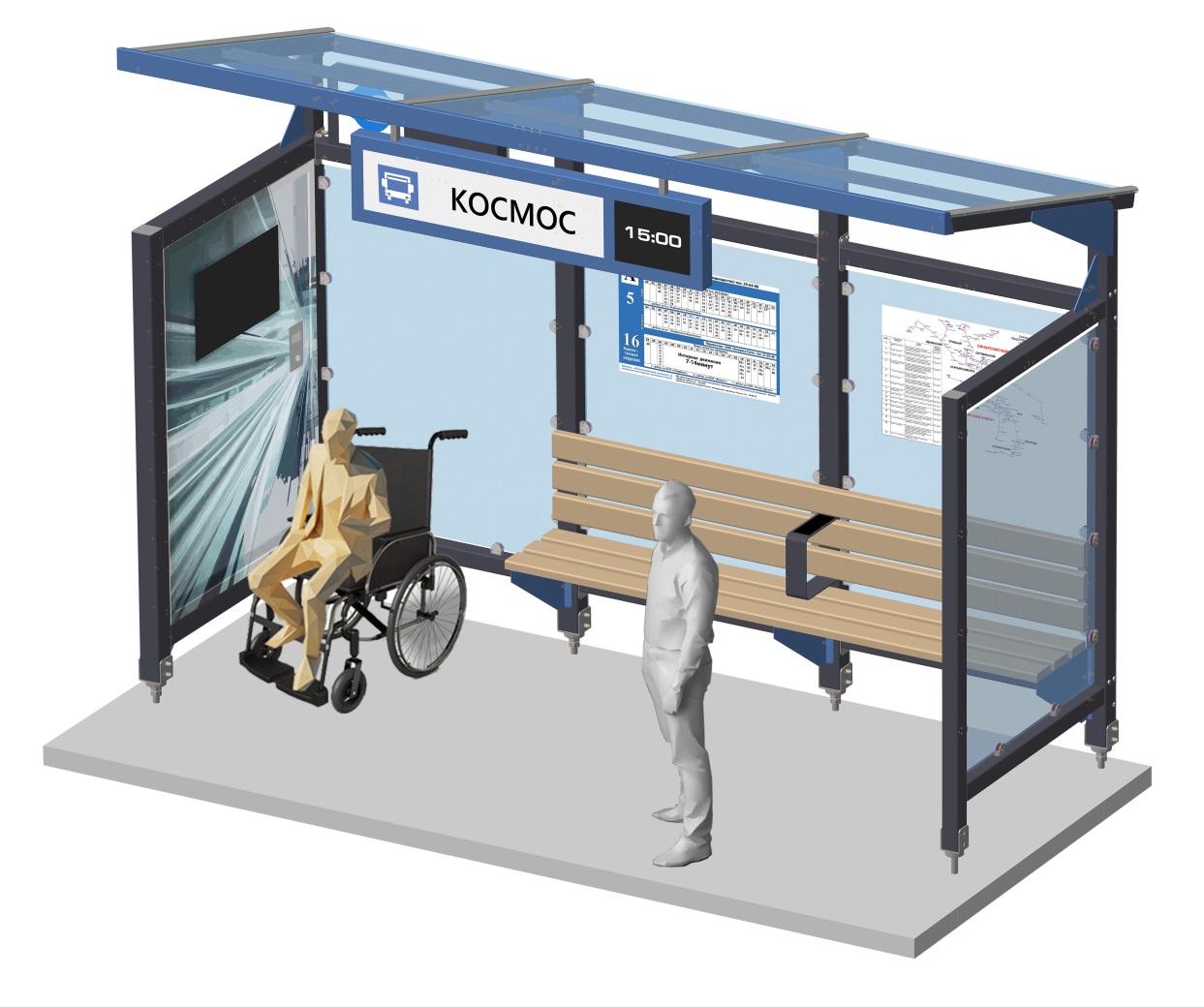 Бесплатный Wi-Fi
Яркая вывеска
Камера видеонаблюдения
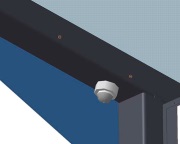 Светодиодное освещение
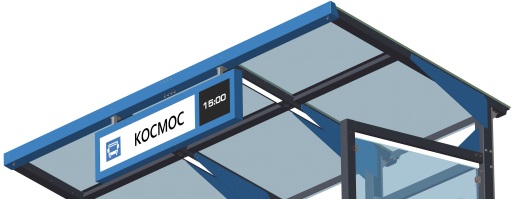 Электронная информационная панель  с отображением:
прибытия автобусов в текущем времени, с отображением номера маршрута;
текущего время;
прогноза погоды (температура);
видео рекламы, городских новостей, зарисовок о городе.
Эко лавка
Кнопка экстренного вызова
Беспроводное зарядное устройство
Дизайн остановочного 
павильона
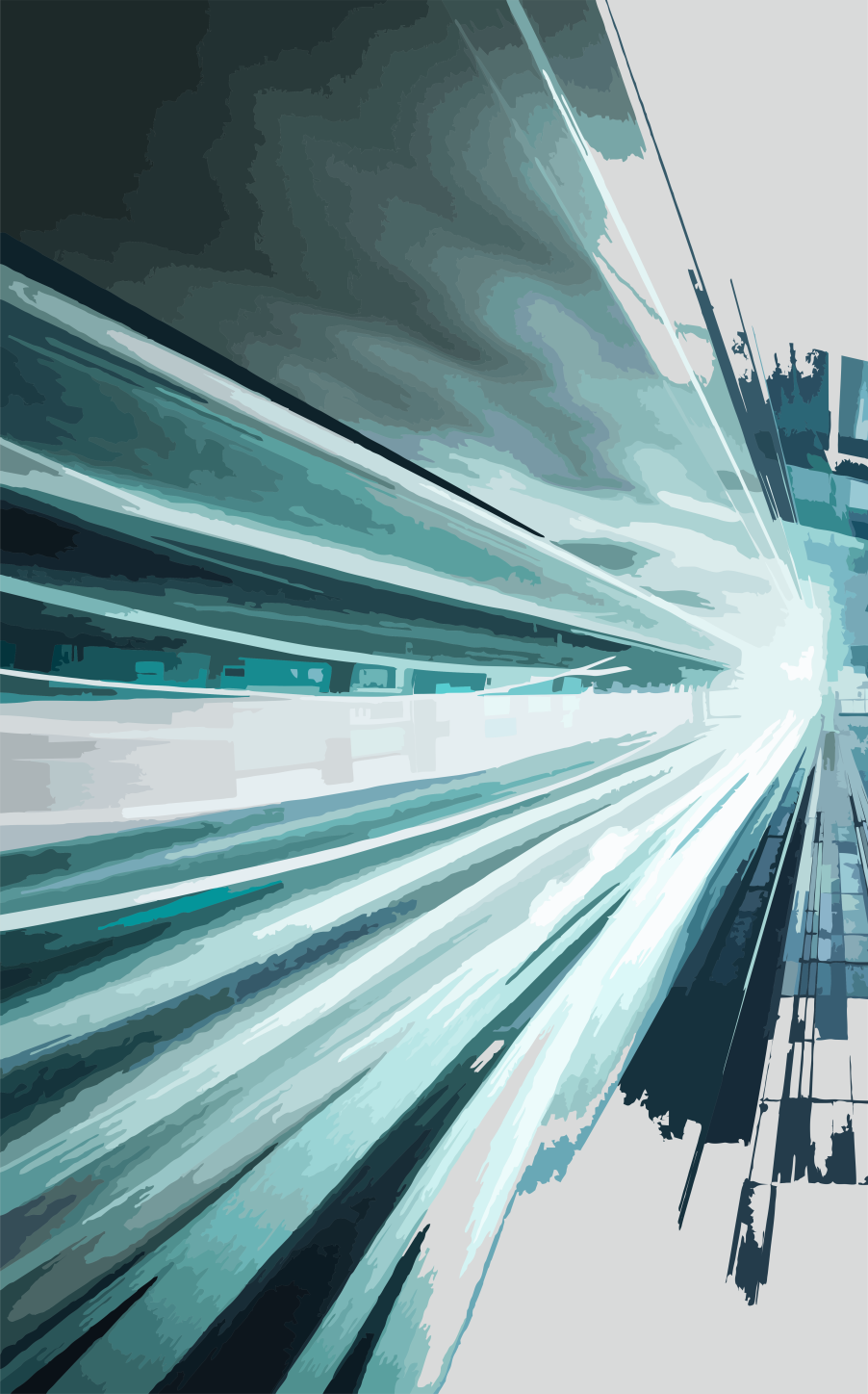 Люди каждый день пользуются общественным транспортом и проводят какую-то часть своей жизни на остановках, ожидая автобус. На сегодняшний день начинают появляться остановки, оснащенные технологическими достижениями и современным дизайном.
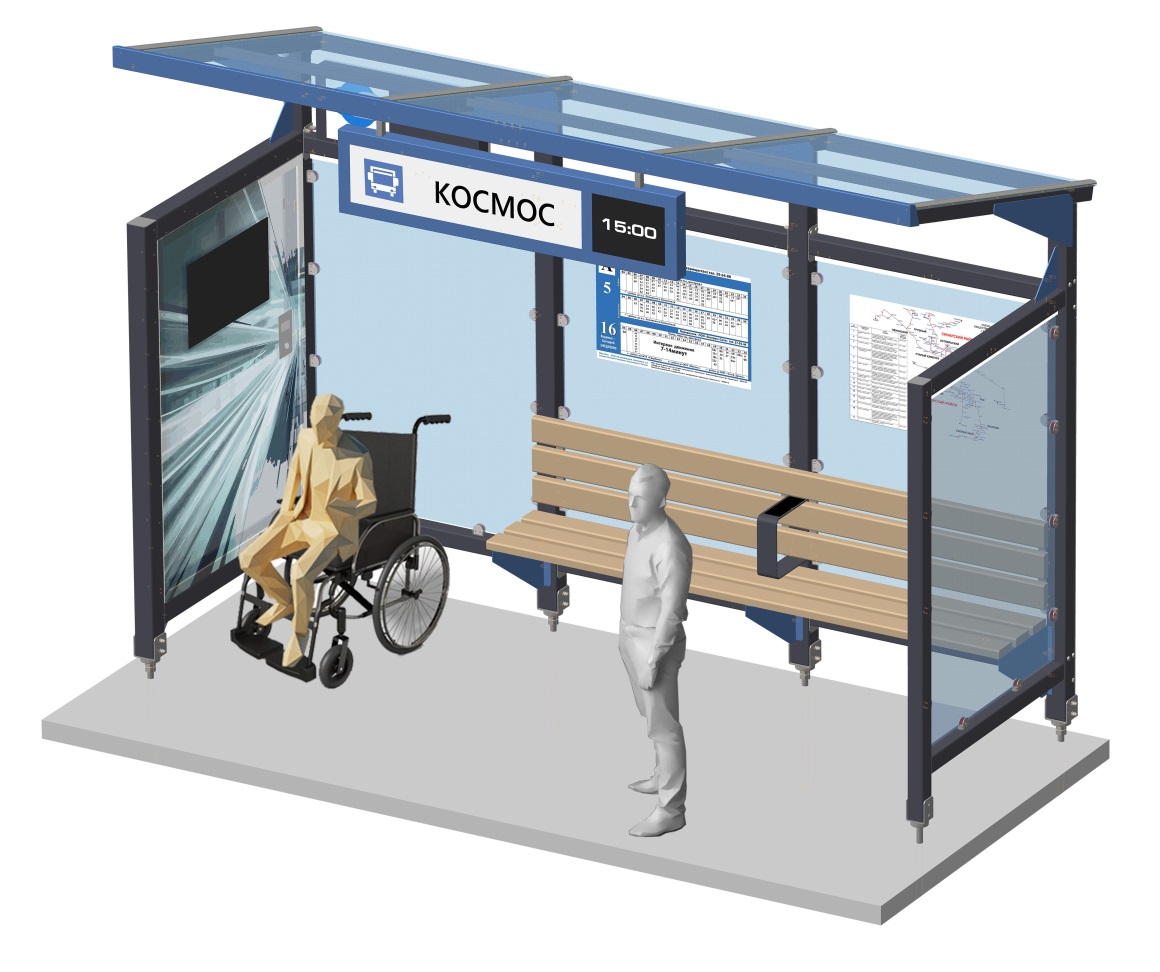 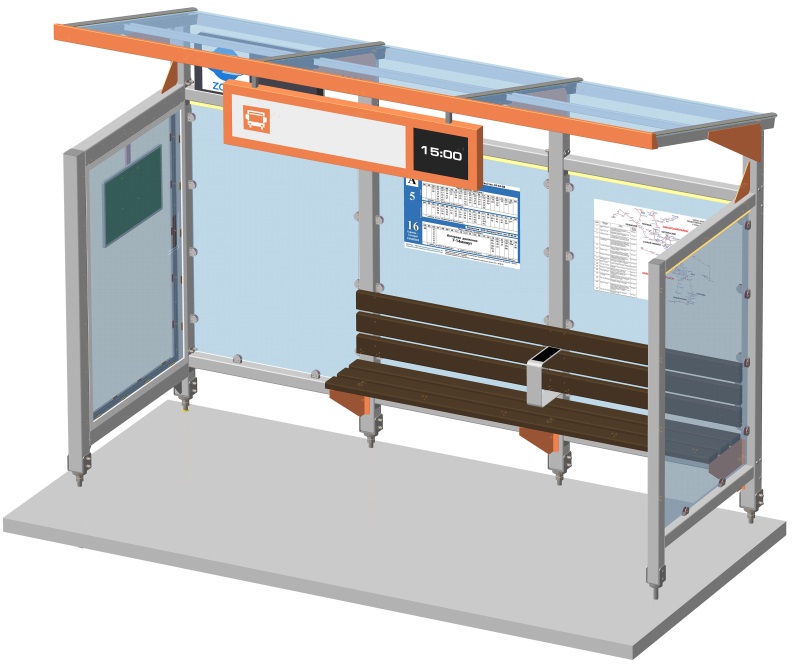 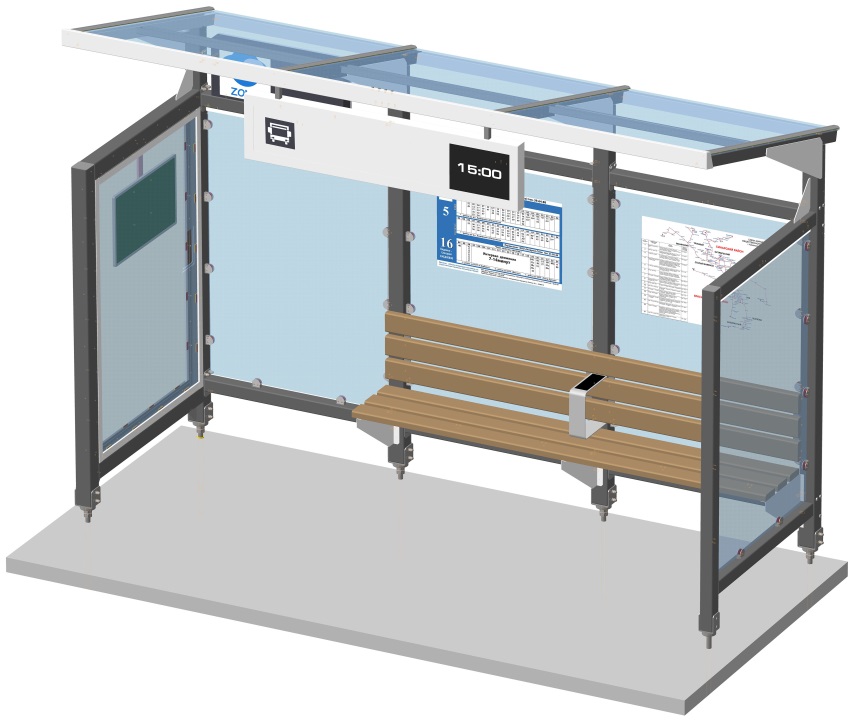 Стиль – «минимализм»

Сложные актуальные оттенки

Комбинирование сочетающихся цветов
Эргономика остановочного  павильона
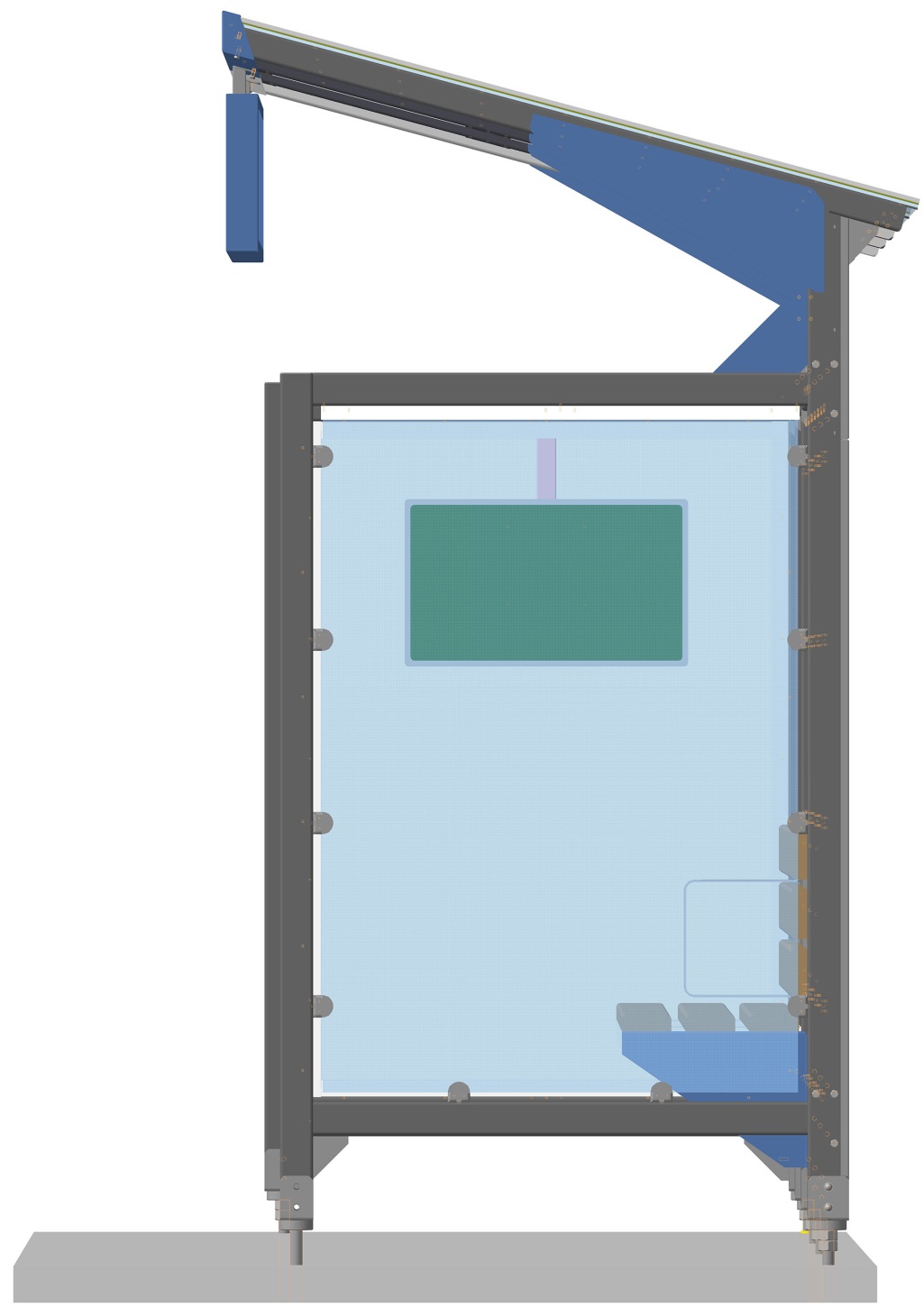 Стеклянные перегородки создают хорошую видимость прибывающего транспорта;

Крыша остановочного павильона имеет скат с задней стороны павильона;

Лавка располагается на комфортном по высоте уровне;

В металлический разделяющий сегмент может быть встроено беспроводное зарядное устройство;

На удобном по высоте уровне остановочного павильона размещена информация.
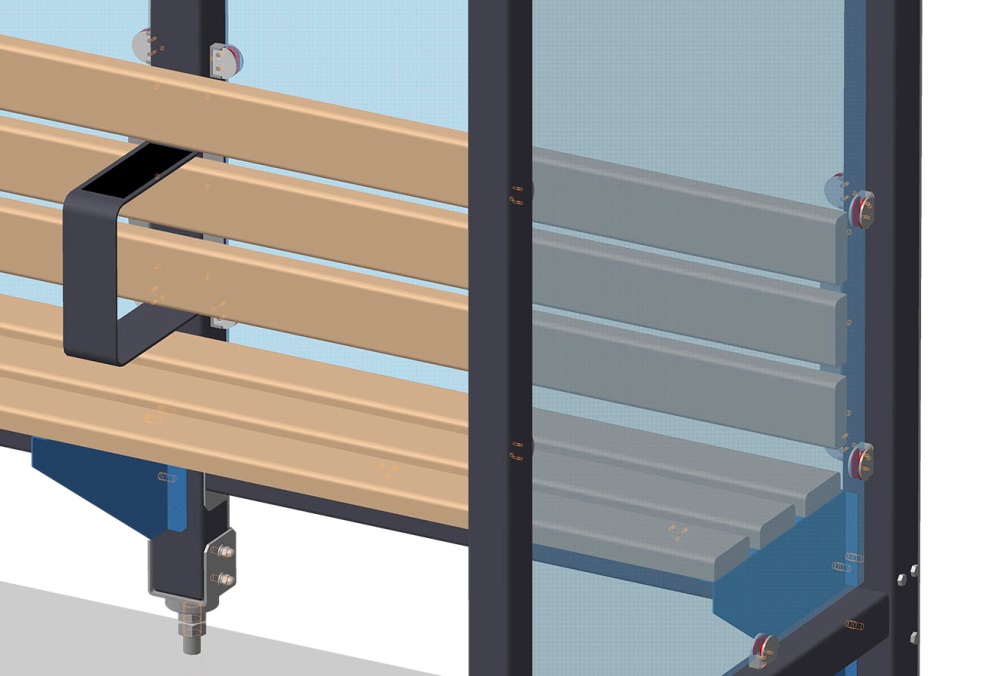 Деревянная эко-лавка сегментирована, с опорой для людей пожилого возраста;

Лавка может быть сделана из дерева или переработанного искусственного материала.
Освещение остановочного павильона
Освещение включается автоматически;

Датчик освещенности и датчик движения;

В светлое время суток освещение отключается;

В темное время суток – режим энергосбережения.
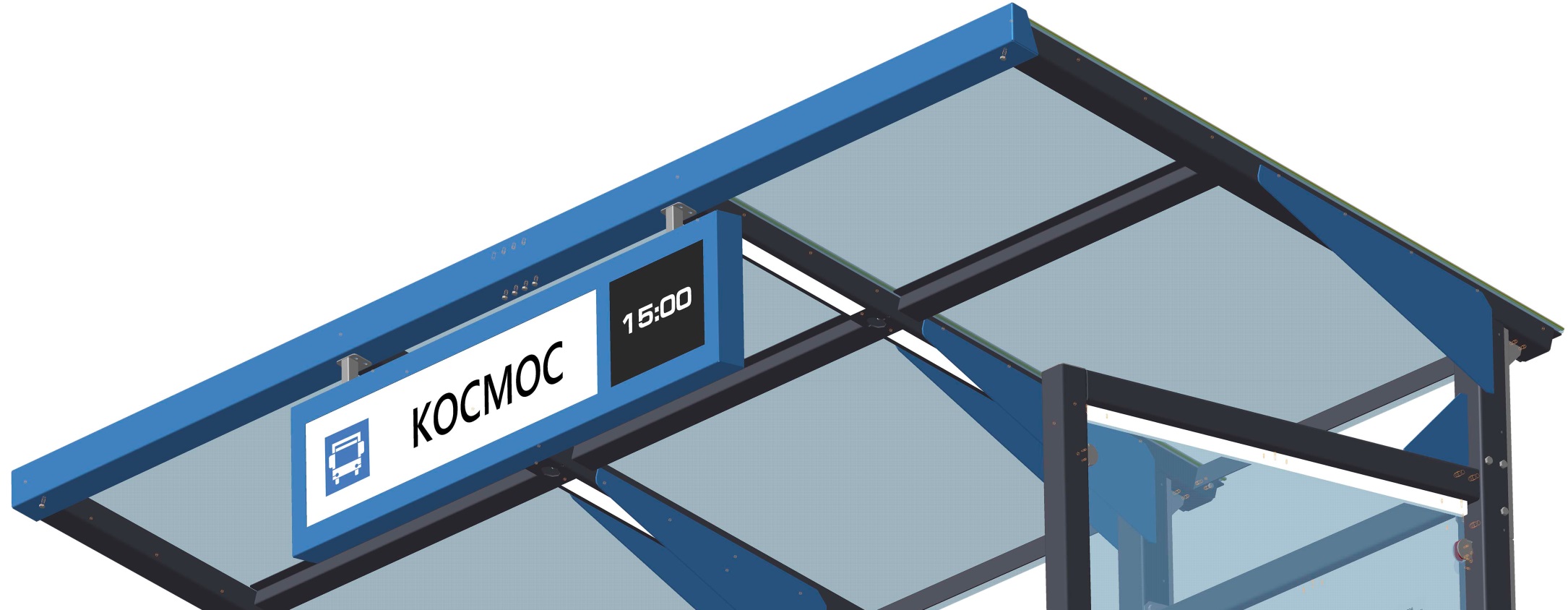 Нормы освещения остановки соответствуют требованиям СниП 23-05-95.
Информационная панель остановочного павильона
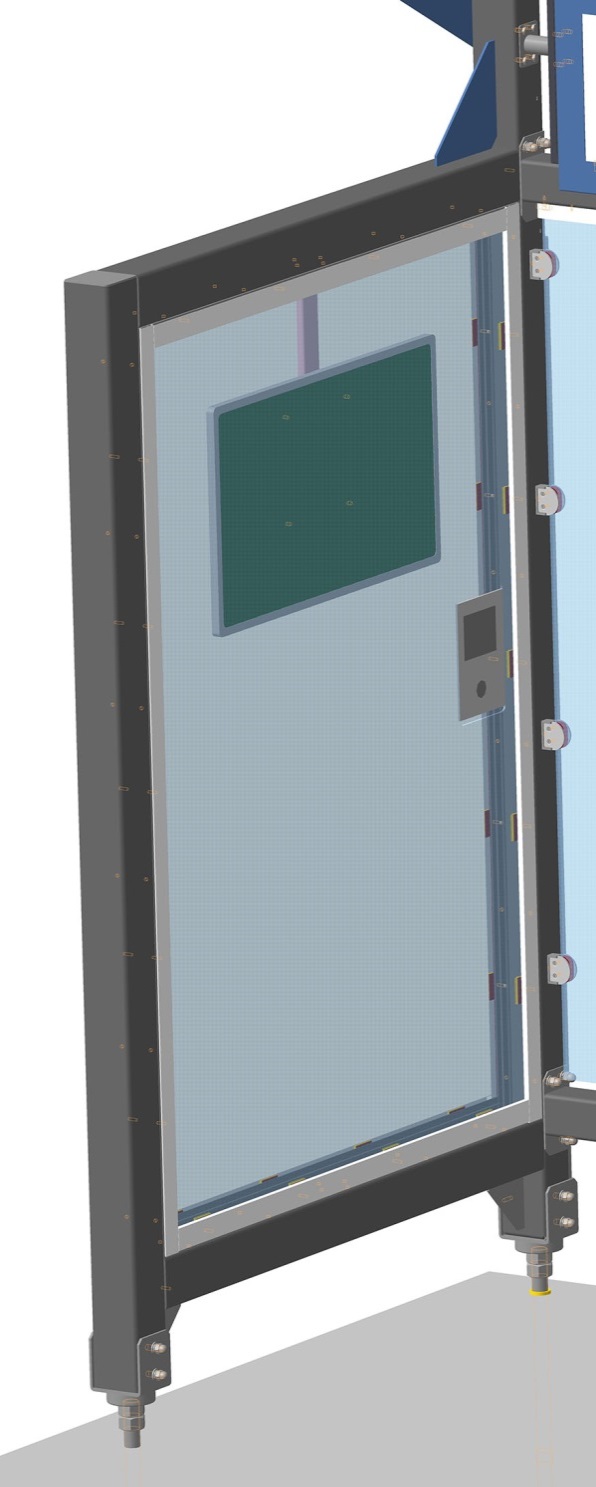 В информационной панели установлен дисплей с диагональю 32 дюйма для отображения:

прибытия автобусов в текущем времени, с отображением номера маршрута;

текущего времени;

прогноза погоды (температура);

видео рекламы, городских новостей, зарисовок о городе и т.п. (соответствует ГОСТ Р 52044-2003).

Дисплей может быть любого размера по желанию заказчика. Данные опции прорабатываются индивидуально.
Wi-Fi
Точка доступа к Wi-Fi
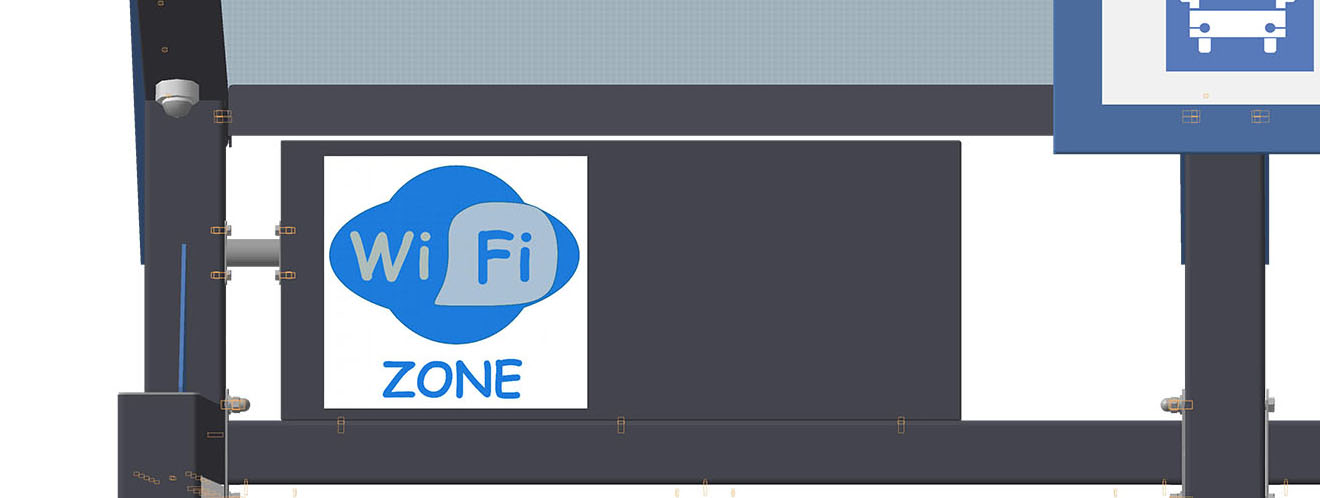 Кнопка вызова экстренной службы
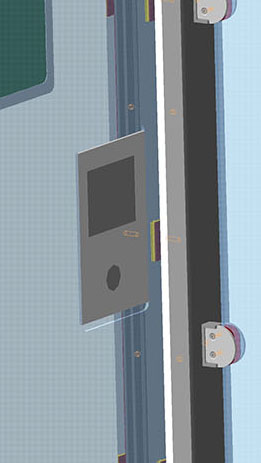 Панель вызова с кнопкой и переговорным устройством
Проект дополнительного закрытого модуля остановочного павильона
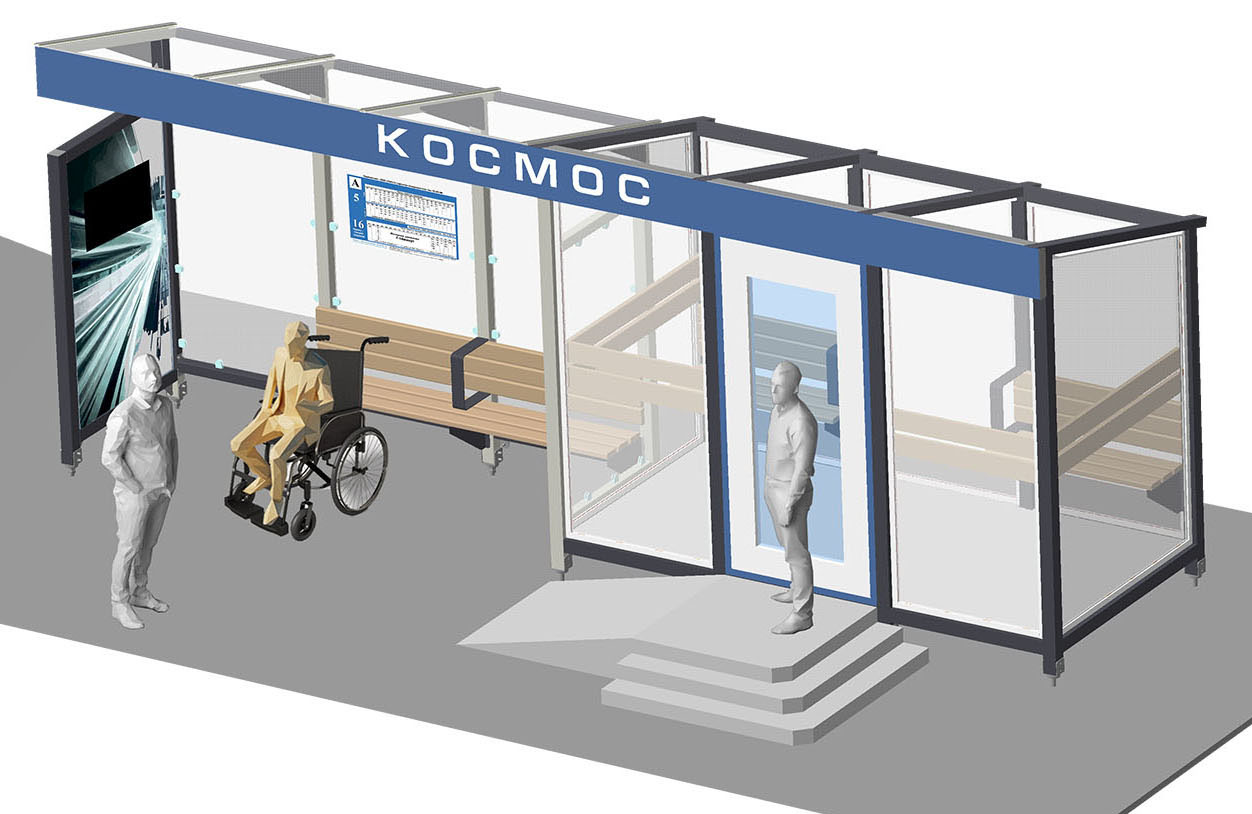 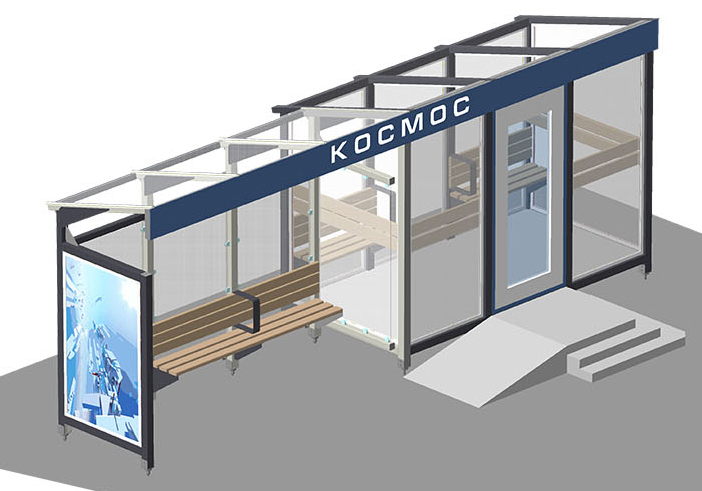 укрытие людей от воздействия неблагоприятных погодно-климатических факторов;
раздвижные стеклянные двери;
удобные эко-лавки;
информационный дисплей.
Заключение
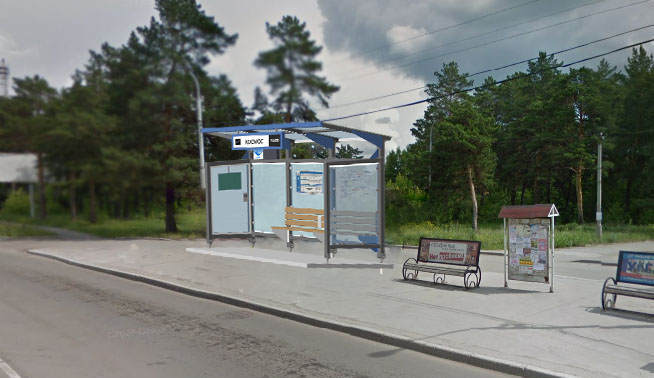 Остановочный павильон для остановки «КОСМОС».
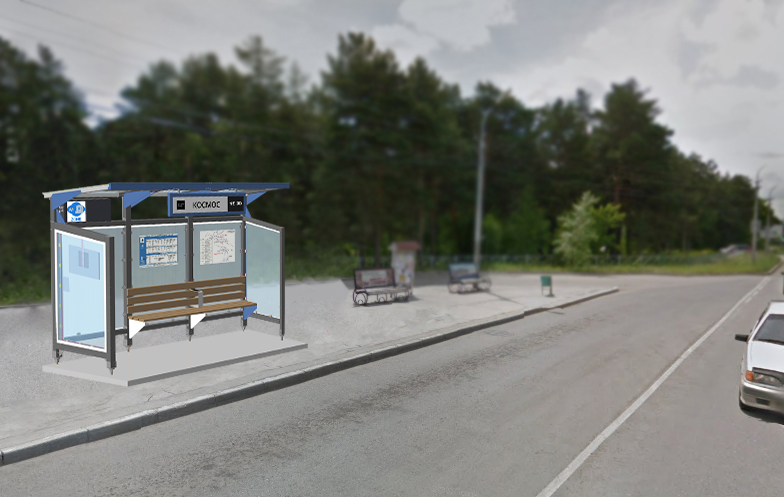 Конструкция
На основе дизайн проекта и с учетом всех технологических возможностей нашего предприятия была разработана базовая модель остановочного павильона. Данная конструкция имеет следующие преимущества:
 
Модульная сборно-разборная конструкция позволяет наращивать количество секций в зависимости от требований заказчика;
Имеется возможность дооснащения теплым модулем;
Монтаж осуществляется без использования спец. техники силами четырех человек;
Сборка каркаса крупно узловая, то есть все электрические кабели заранее проложены внутри узлов, что снижает трудоёмкость и время монтажа.
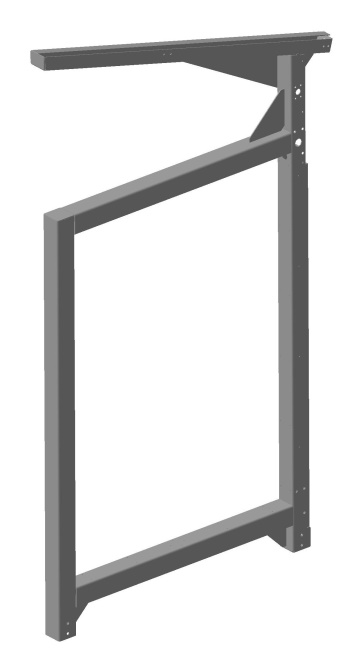 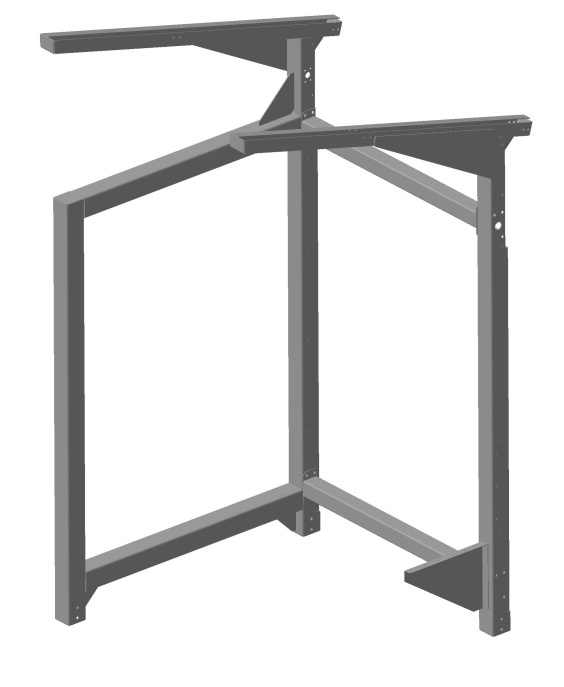 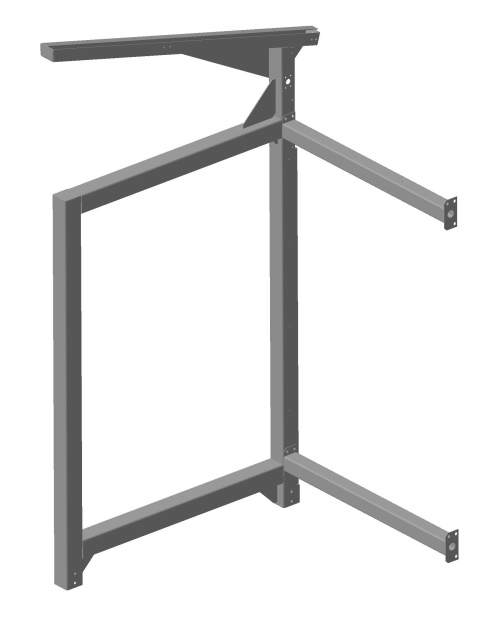 Вся электрическая часть сохраняет работоспособность как при низких так и при высоких температурах;
Конструкция антивандальная, с применением для основных несущих  деталей листовой стали, труб с толщиной стенки 4 мм и закаленного стекла триплекс толщиной 8 мм.
Детали конструкции при необходимости ремонта можно легко и быстро заменить.
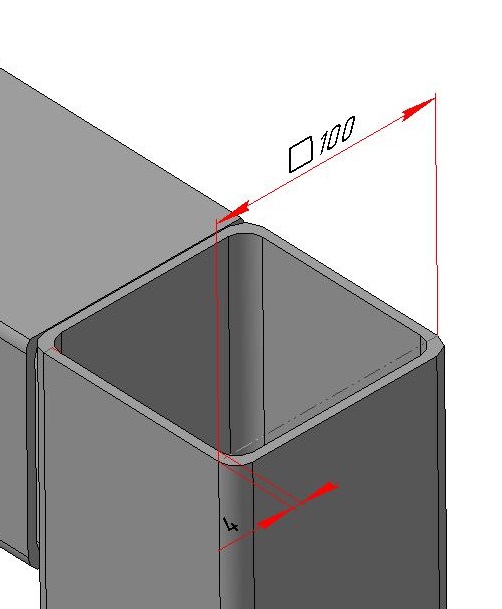 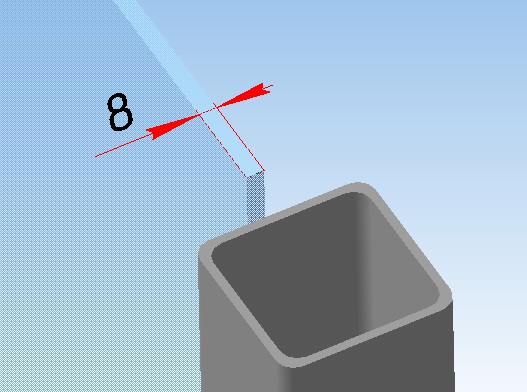 Нагрузки
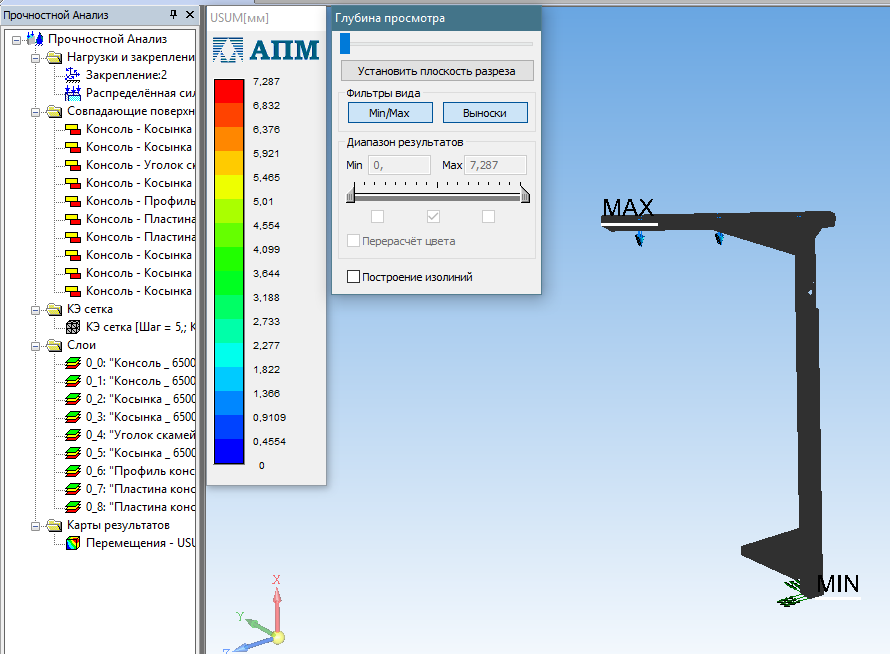 Данная конструкция разработана с учетом требований СНиП 2.01.07 в плане снеговых и ветровых нагрузок. Снеговой район нашего региона 3, что соответствует нагрузке от снега 180  кгс/м2 , площадь крыши остановки составляет 7  м2 , что нам даёт максимальную снеговую нагрузку 1260 кгс. Ветровой район был принят 2, так как наш регион находится на границе первого и второго ветровых районов, что даёт нормативное значение ветрового давления равным  30 кгс/м2
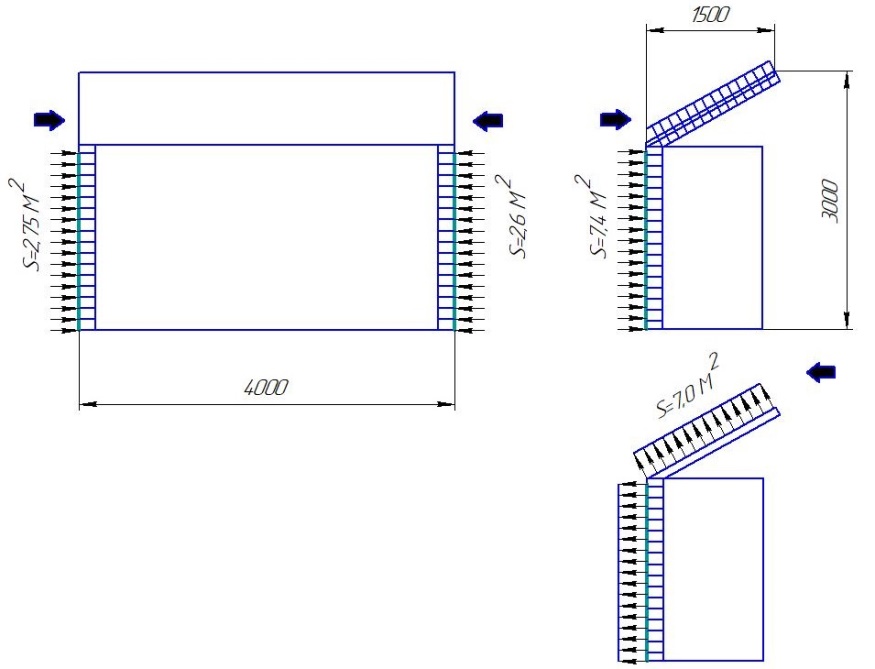 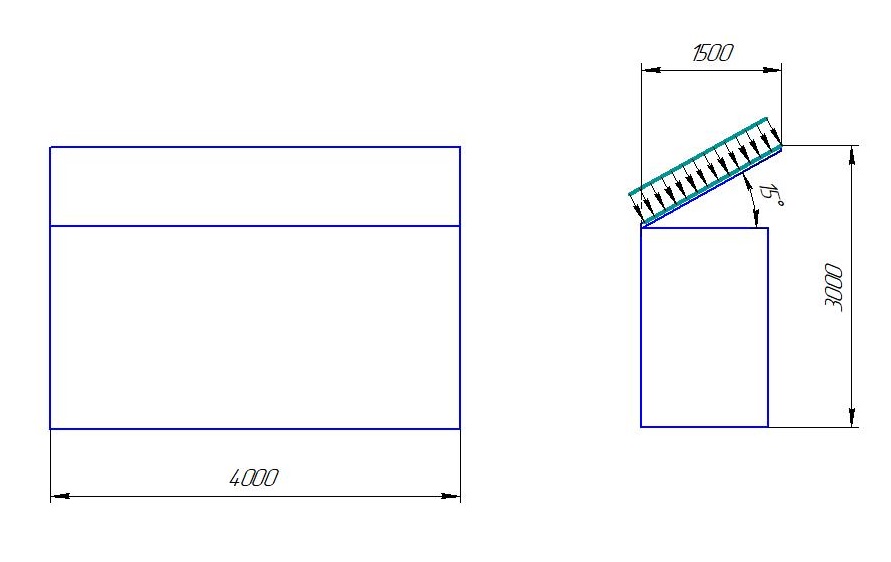 Конструктивные особенности крыши
Исходя из выше сказанного в качестве материала крыши был выбран монолитный поликарбонат толщиной 8 мм, который закреплен на каркасе с использованием специального алюминиевого профиля и резьбового крепежа. В поперечном направлении крыша имеет дополнительные усиления, для исключения прогиба в средней части.
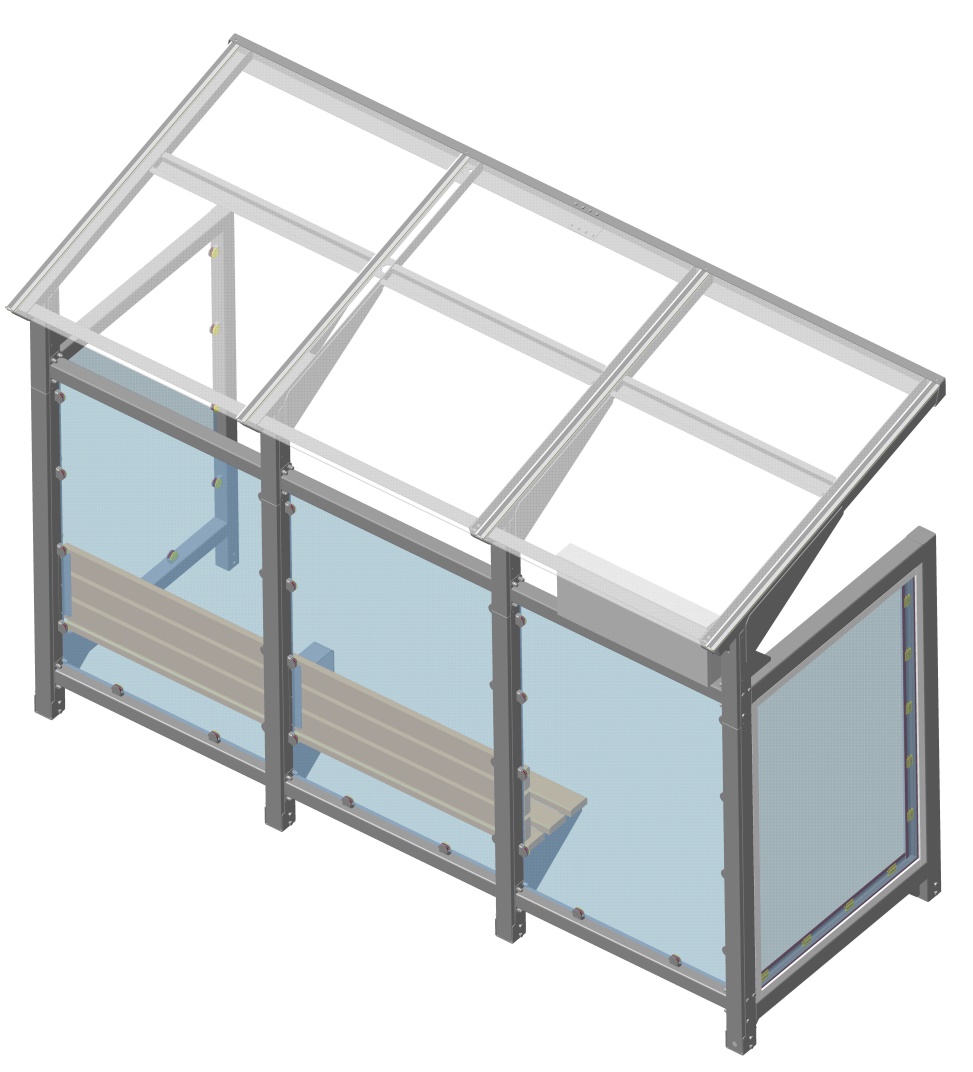 Особенности монтажа
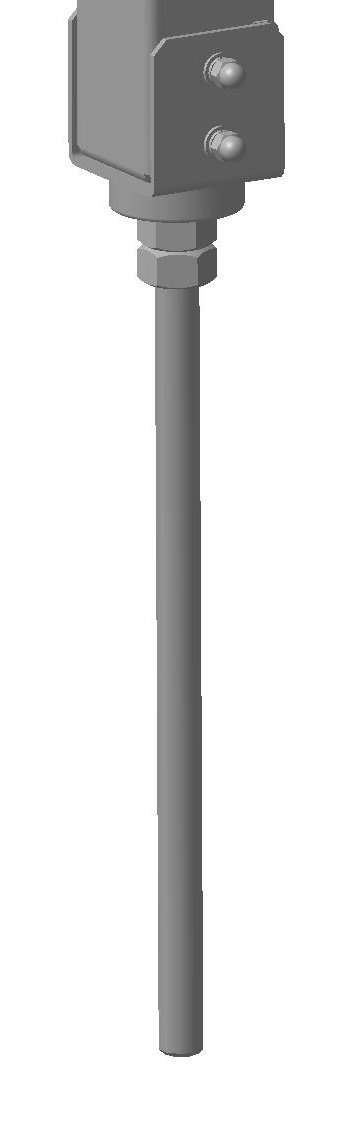 Каркас остановочного павильона монтируется к фундаменту  через специальные регулируемые ростверки с резьбовой шпилькой м30, что позволяет при монтаже регулировать установку стоек  относительно друг друга и уровня земли. Данное конструкторское решение также обусловлено ещё и увеличением коррозионной стойкости конструкции так-как стойки каркаса не будут «гнить» у основания, а для ремонта потребуется лишь заменить ростверк, а не всю стойку.
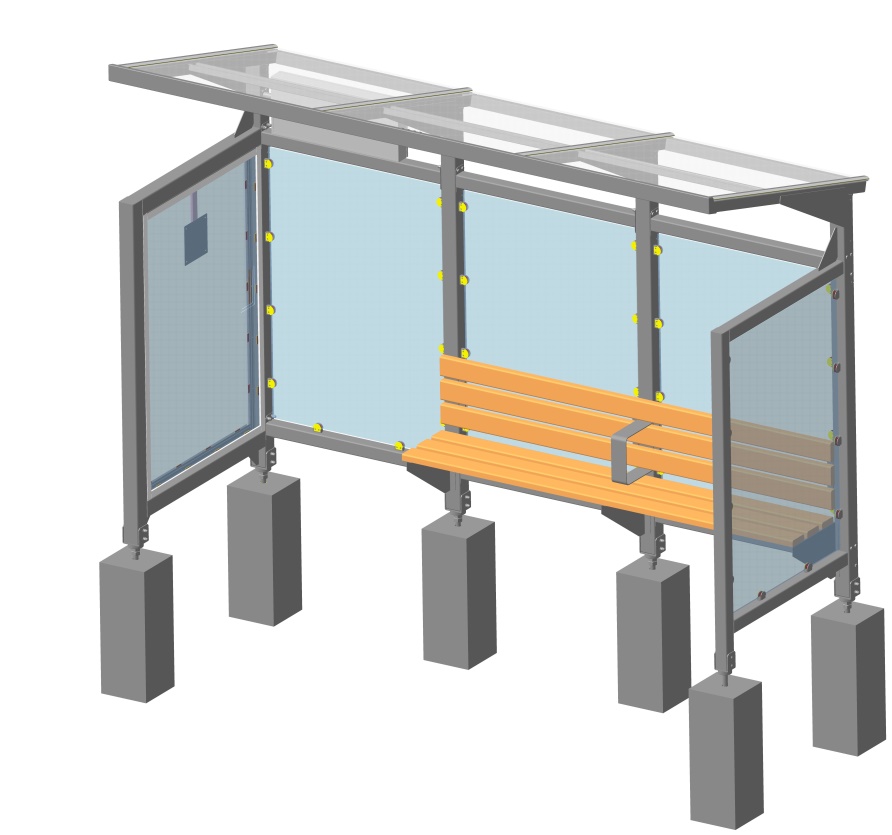 Заключение
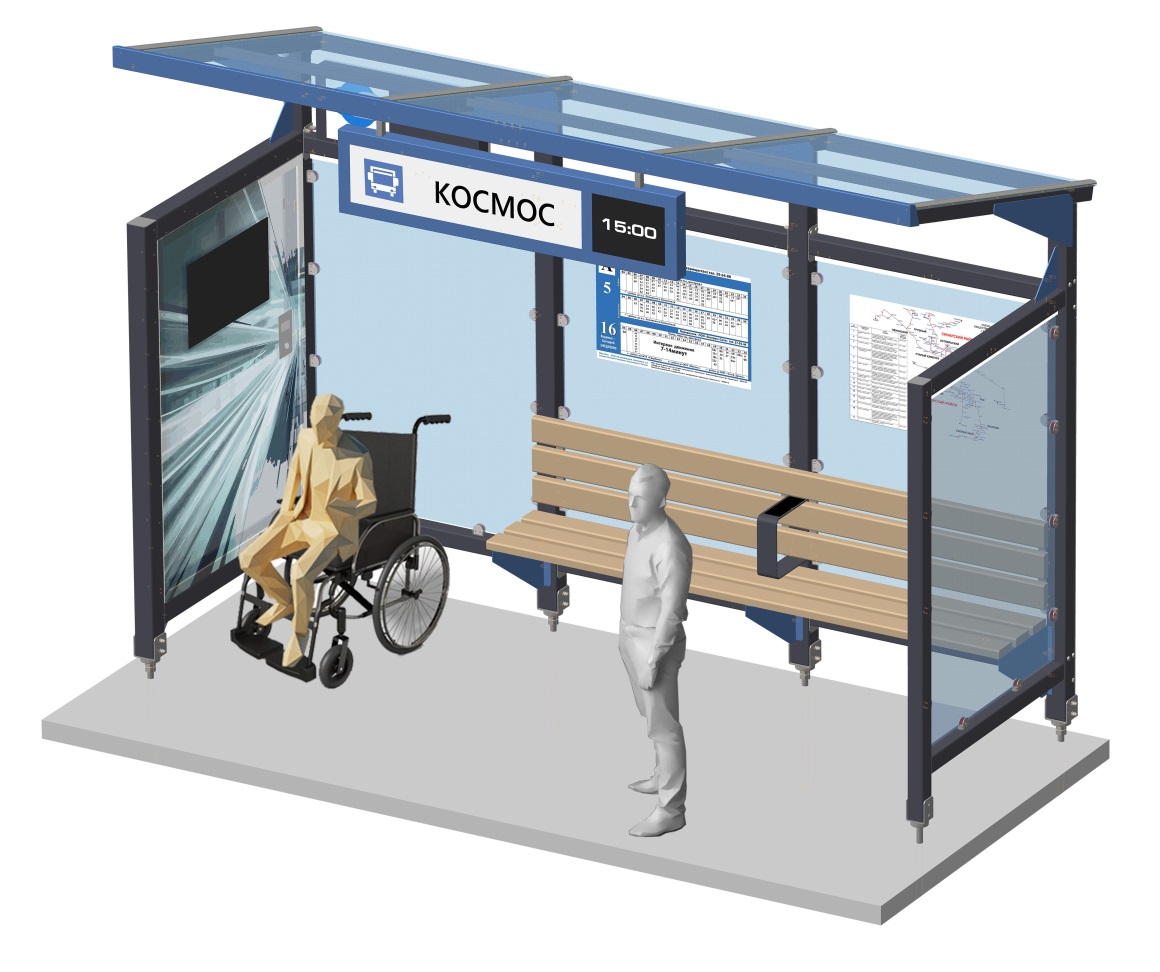 При разработке конструкции были применены современные технические решения, максимально учтены и проработаны пожелания участников проекта «Умная остановка».